Good morning class!!!
* Warm up:
Game: Pelmanism
In the morning
On Monday
1
At 
5 o’clock
At 
home
2
3
On the table
4
5
6
Ở nhà
8
Ở trên
 cái bàn
7
9
Vào lúc 
5 h đúng
Vào buổi sáng
Vào thứ 2
10
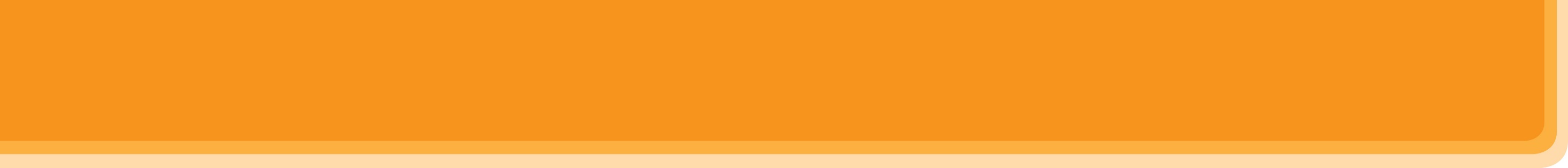 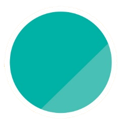 6
A VISIT TO A SCHOOL
Unit
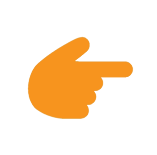 LESSON 3: A CLOSER LOOK 2
* Grammar:
Prepositions of time
Prepositions of place
* PREPOSITIONS OF TIME AND PLACE
I. PREPOSITIONS OF TIME
1
Complete the sentences, using suitable prepositions of time.
1. In England, schools usually starts ___ 9 a.m. and finish ___ 4 p.m.
2. They built our school a long time ago, maybe ___ 1990.
3. We are going to visit Thang Long Lower Secondary School ___ January.
4. The school year usually begins ___ September 5th every year.
5. The children like playing badminton and football ___ their break time.
at
at
in
in
on
at
2
Work in pairs. Ask and answer questions about your school.
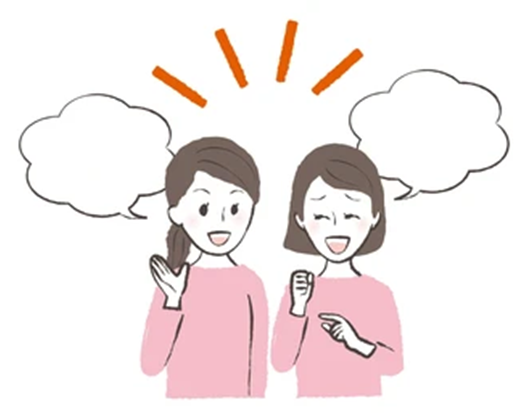 1. When does your school year start?
2. When do you have English lessons?
3. When do you usually celebrate Teachers’ Day?
4. When are you going to finish the school year?
2
Work in pairs. Ask and answer questions about your school.
When does your school year start?

2. When do you have English lessons?

3. When do you usually celebrate Teachers’ Day?

4. When are you going to finish the school year?
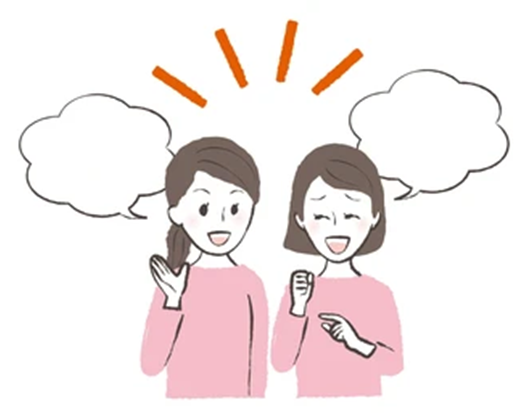  My school year starts in September.
 I have English lessons on Monday and Friday
 I usually celebrate Teacher's Day on November 20th
 I am going to finish the school year in May.
II. PREPOSITIONS OF PLACE
3
Complete the sentences with at, in or on.
1. Her classroom is ___ the third floor of that building.
2. When I’m at school, my parents are ___ work.
3. Look! The students are playing football ___ the classroom.
4. My little sister usually has lunch ___ school.
5. The most beautiful posters are ___ the wall ___ the staffroom.
on
at
in
at
in
on
4
Work in pairs. Look at the pictures and answer the questions.
1. Where does Mrs Hien teach maths?
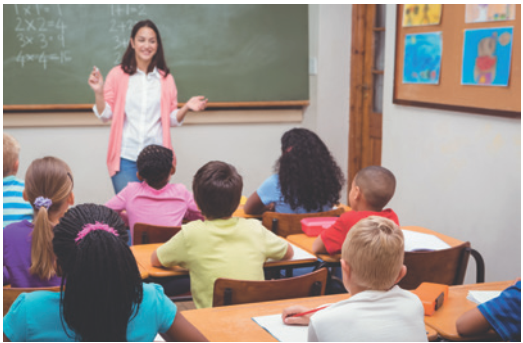 At school.
2. Where do the students water the flowers?
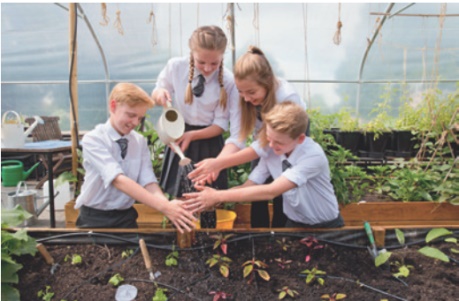 In the school garden.
3. Where is the boy writing?
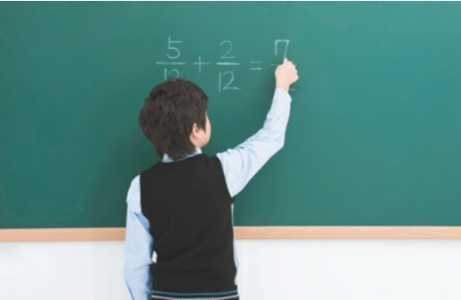 On the board.
4. Where do they sing English songs on Teachers’ Day?
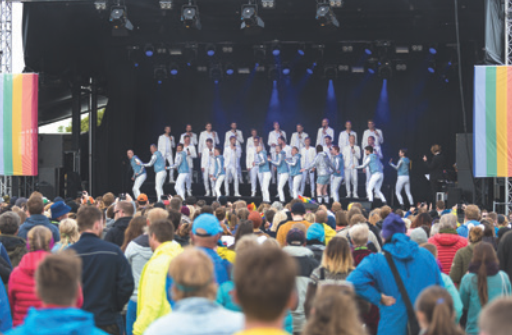 On the stage.
* FURTHER PRACTICE
5
Complete the passage with at, on or in. Then discuss in groups which prepositions express time and which ones express place.
Tom’s mother is at home, but she is not (1) ___ the kitchen. She usually waters the vegetables in the garden (2) ___ the morning.
Tom’s father is (3) ___ work, but he isn’t in his office at the moment. It is lunch break and he is (4) ___ a travel agent’s, looking at holiday brochures.
Tom is usually at school this time, but he has a bad cold today. He has nothing to do but lying (5) ___ the sofa and looking at the posters (6) ___ the wall.
in
in
in
in
at
at
at
at
on
on
on
on
Discuss in groups which prepositions express time and which ones express place.
* CONSOLIDATION
Grammar: 
Prepositions of time
Prepositions of place
I. PREPOSITIONS OF TIME
A point of time
A period of time
(longer / shorter than a day)
A day or a part of day
II. PREPOSITIONS OF PLACE
A certain point
Inside sth / a place
On the surface of sth
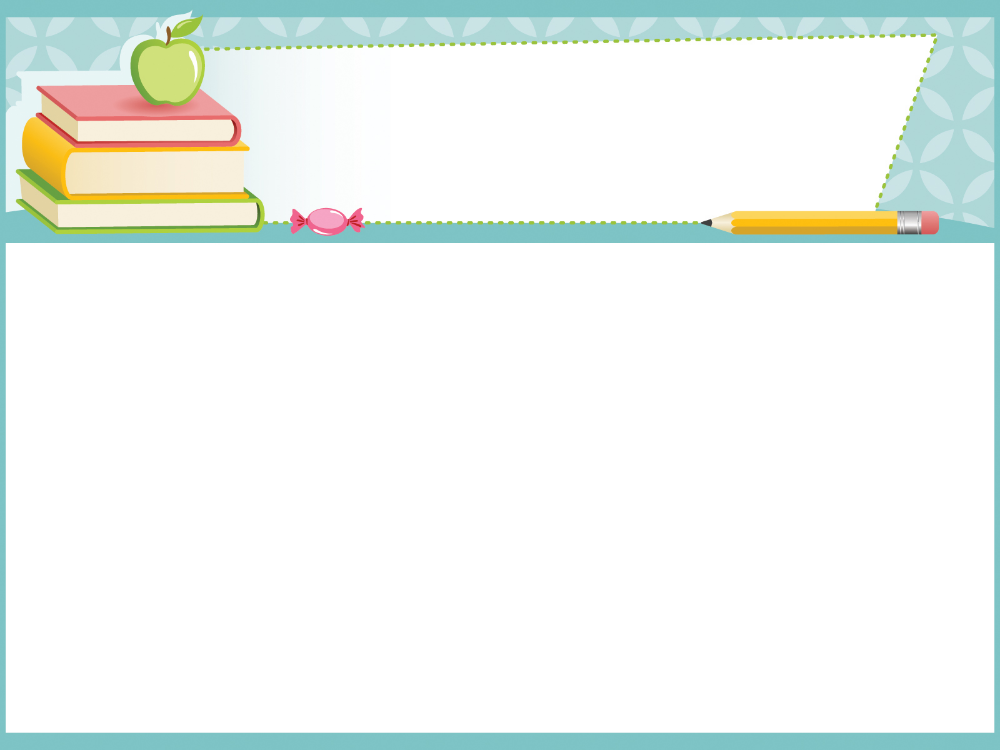 homework
Do exercises in the Workbook.
Make sentences using the prepositions of time and place
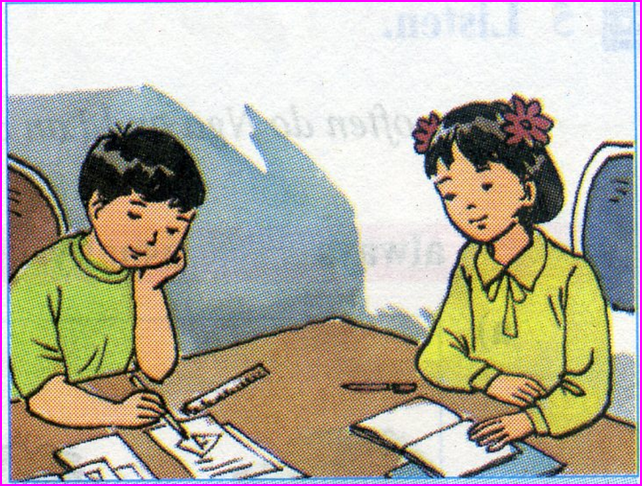 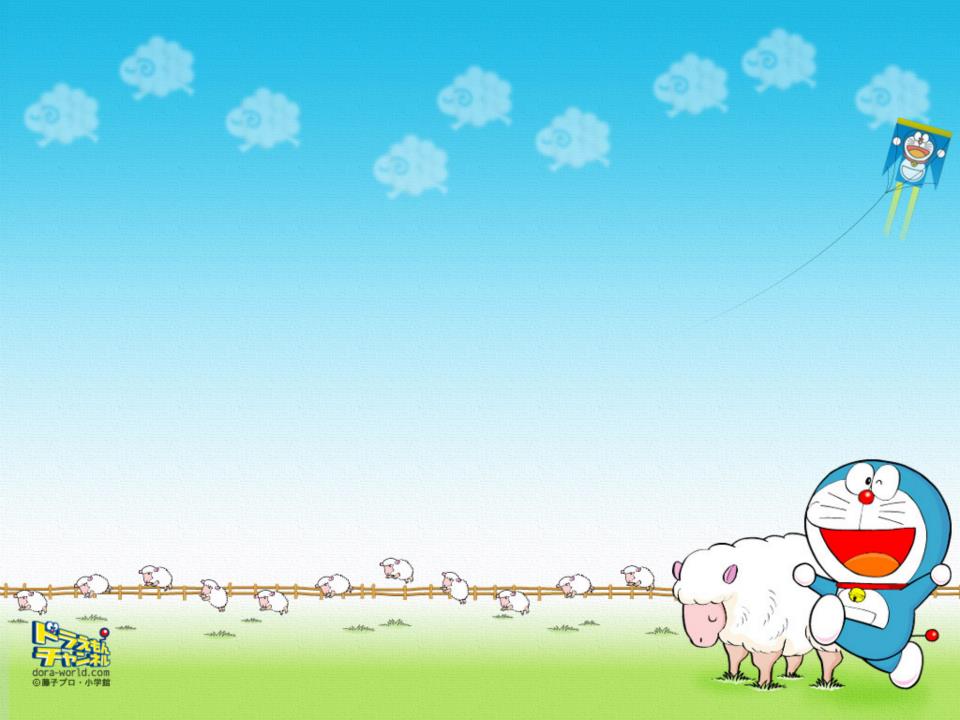 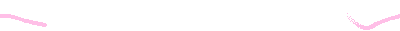 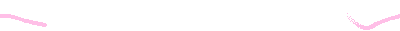 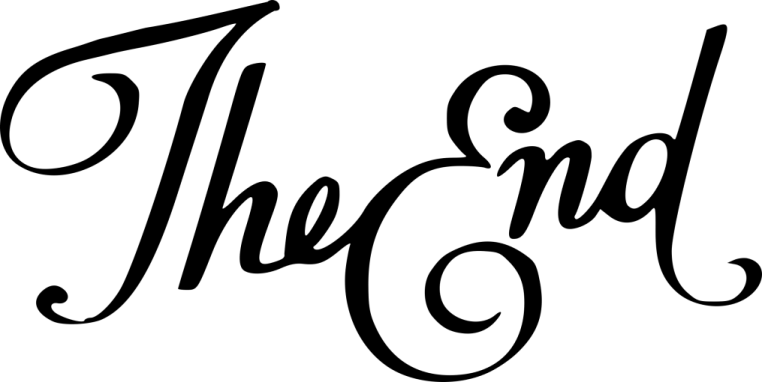 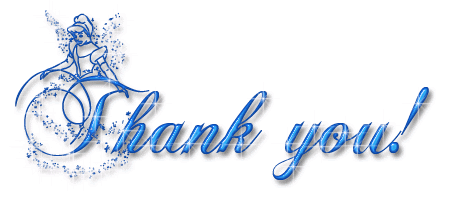 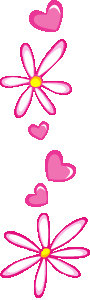 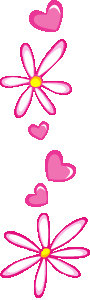 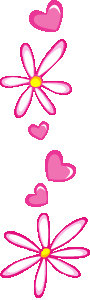 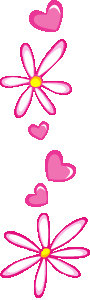 3. on
- Chỉ số tầng (nhà), nơi chốn
+ on the ground, on the 1st/2nd floor,
+ on the platform/railway
- Chỉ bề mặt: on the table/ carpet/wall/ceiling/board/screen/map/page
- Dùng trước tên đường: on the street, on Wall street
- Dùng với phương tiện đi lại công cộng hoặc cá nhân (trừ car &taxi): on a bus/ train/plane/ship/bike/motorbike/horse
- Dùng trong 1 số trường hợp sau: on the left/right, on the front/back of …